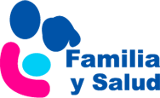 Los azúcares y la alimentación infantil
Ana Martínez Rubio. Pediatra
In memoriam
Esther Ruiz Chércoles. Pediatra (Revisión)
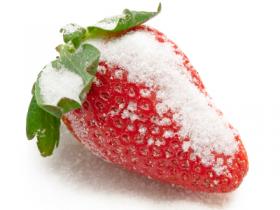 Imagen (la añadimos nosotros)
www.familiaysalud.es
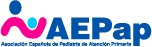 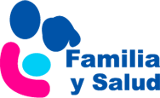 Los azúcares
También se llaman hidratos de carbono o carbohidratos. 
Es la “gasolina” de las células.
Pueden ser monosacáridos, disacáridos o polisacáridos (almidón). 
El nombre científico del azúcar es sacarosa: dos moléculas de glucosa. 
El azúcar vino de América. 
Se vendía en farmacias para personas        enfermas.
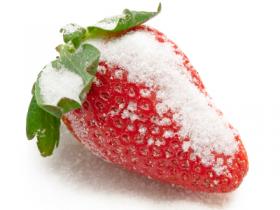 www.familiaysalud.es
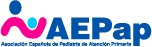 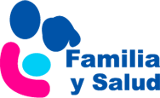 Los azúcares: conceptos
¿En qué alimentos están?
En todos los alimentos vegetales (frutas, hortalizas, cereales)
Lácteos (lactosa)

Glucemia: nivel de glucosa en sangre.
La insulina que produce el páncreas hace que la glucosa entre en las células. 
Si no hay insulina o no funciona se produce                la diabetes.
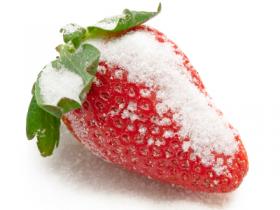 www.familiaysalud.es
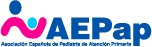 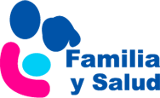 Los azúcares
¿Qué es el índice glucémico? 
Es la capacidad de un alimento de subir la glucosa en sangre. 

Bajo: carne, pescado, verdura.
Medio: legumbres, cereales.
Alto: helados, zumos, bollería, chucherías…
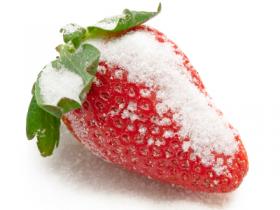 www.familiaysalud.es
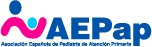 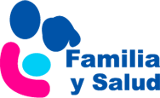 Los azúcares
“Sin azúcares añadidos”:  no se ha añadido sacarosa, pero contiene los azúcares naturales del alimento. 

Los zumos NO pueden sustituir a la fruta (tienen azúcares libres). Tanto los industriales como los caseros.
 
La fruta mejor entera. Con toda la fibra,            fresca, madura, de temporada y local.
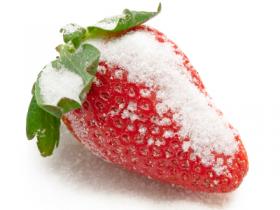 www.familiaysalud.es
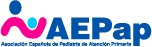